Teorema seno/coseno
Montoya.-
Teorema del coseno
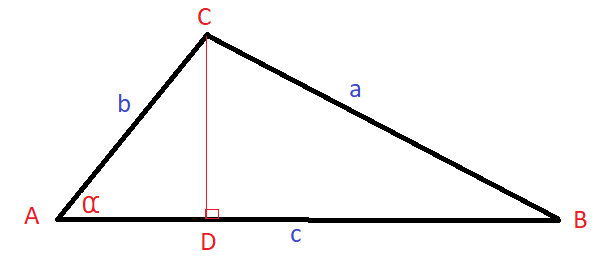 Teorema de los senos
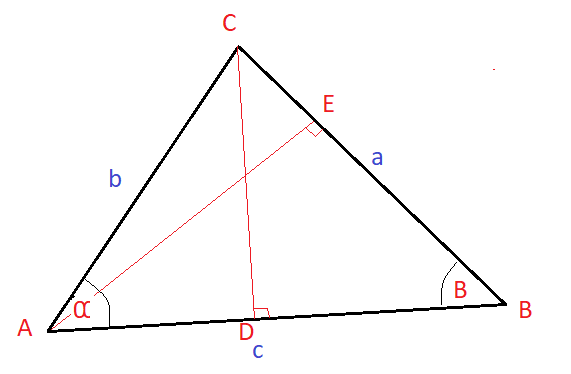 Área d un triángulo aplicando trigonometría
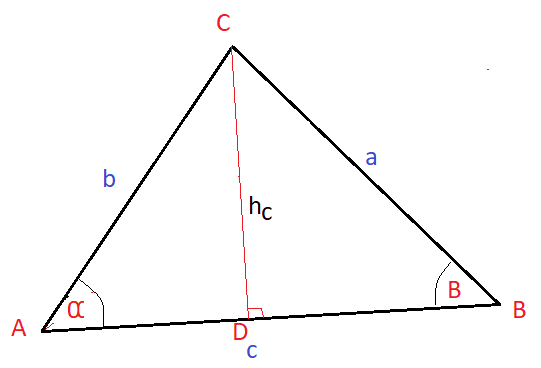 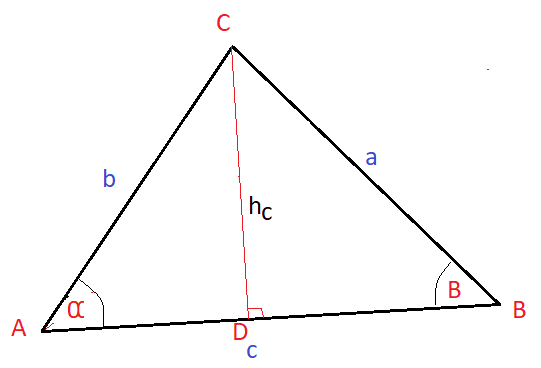 Lado de un triángulo en función de los ángulos adyacentes y de los otros dos lados
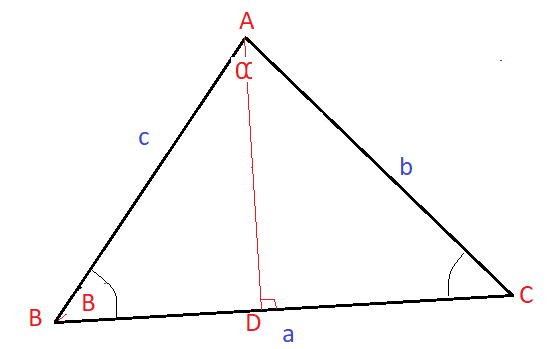 Radio de la circunferencia circunscrita
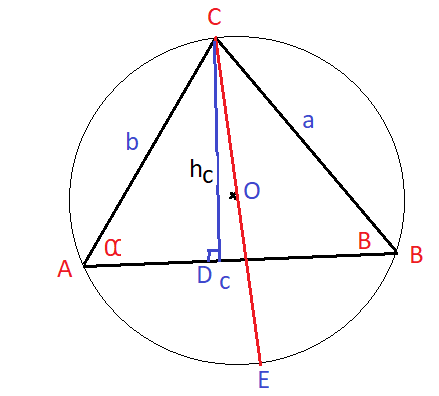 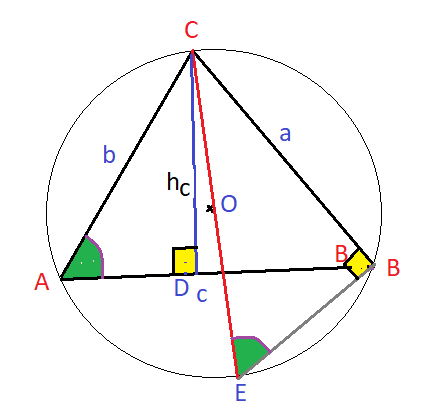 Radio de la circunferencia inscrita
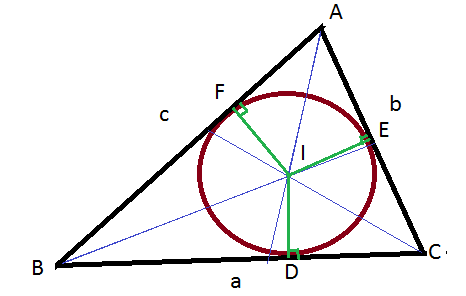 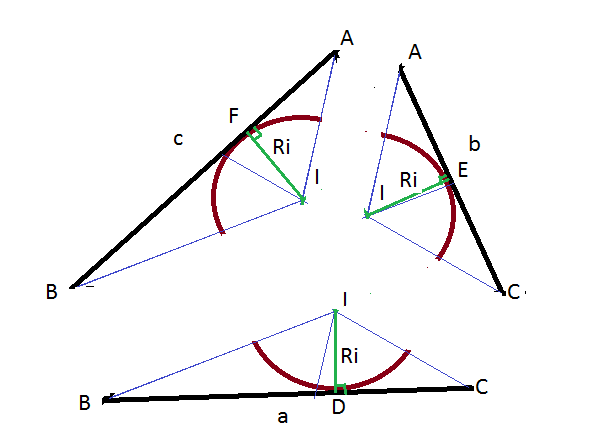 Radio del círculo inscrito en función de un lado y de las razones trigonométricas de la mitad de los ángulos.
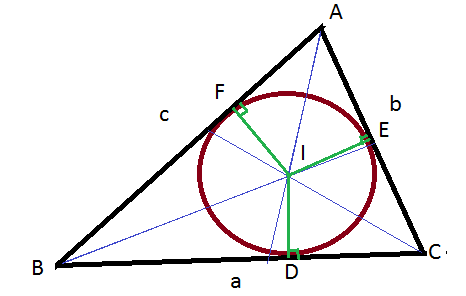 Circulo exinscrito
El círculo de una circunferencia  tangente a un lado de un triángulo y a las prolongaciones de los otros dos se llama circulo exinscrito del triángulo.
Por brevedad llamaremos  excincirculo, a los centros exincentro y exinradio.
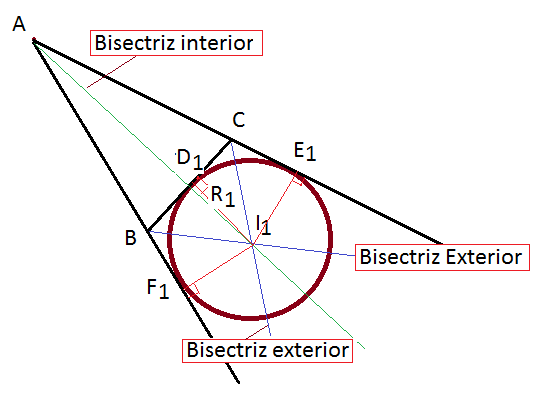 Radio de un círculo exinscrito  a un triángulo.
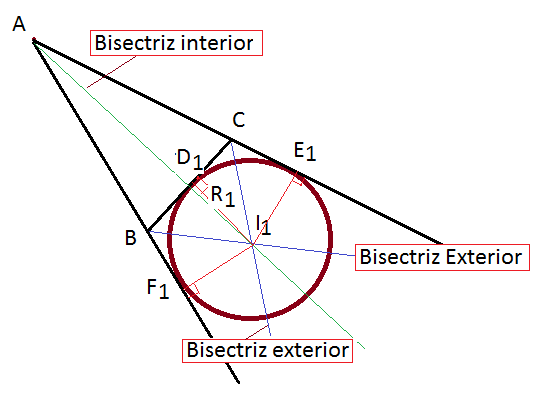 Radios de los círculos ex-inscritos en función de un lado y de las razones trigonométricas de los ángulos medios.
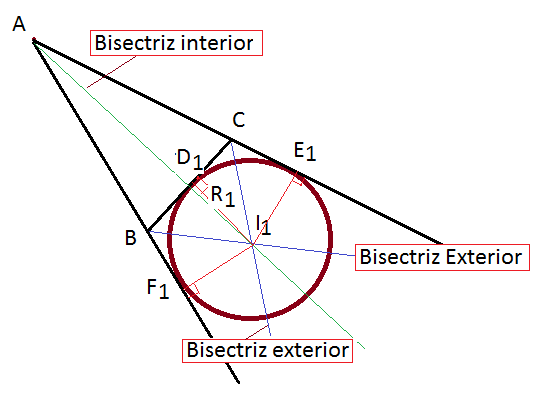 En función del radio de la circunferencia circunscrita.
Triángulo exi-central: se construye teniendo como vértices los excincentros del triangulo.
Triángulo pedal. Se construye con los pies de alturas
También se suele llamar triangulo órtico
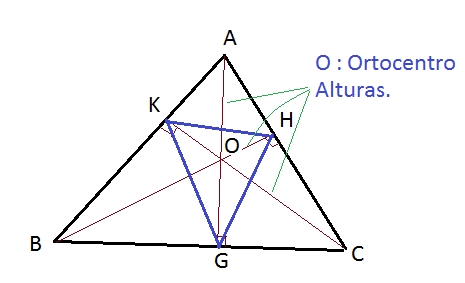 Lados del triángulo pedal
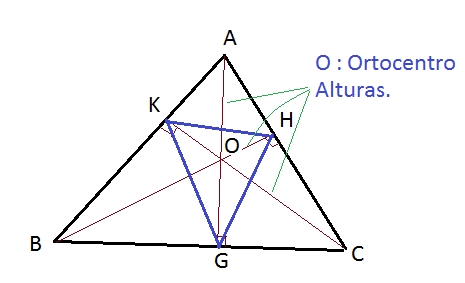 Área de un cuadrilátero
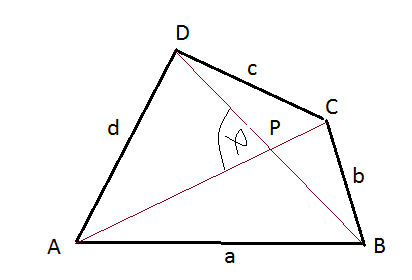 Problemas de aplicación.
1.  En cada triángulo determine los elementos primarios que faltan.
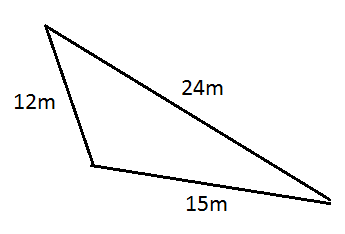 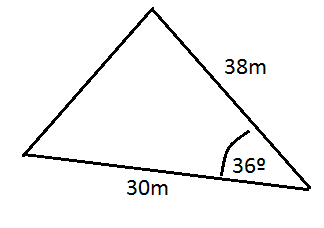 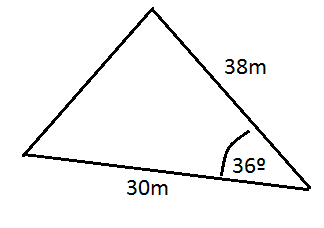 Calcule el radio de la circunferencia circunscrita en cada figura.
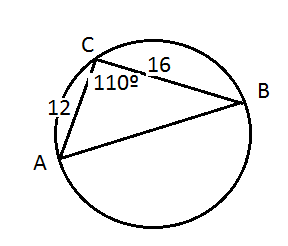 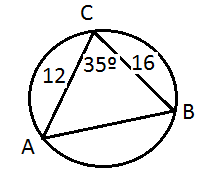 En la figura calcule el área sombreada.
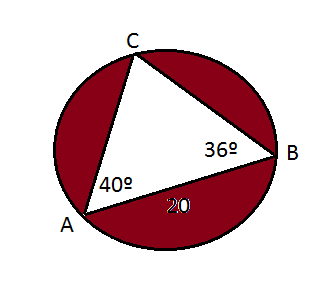 En cada figura , calcular el radio del círculo que se indica.
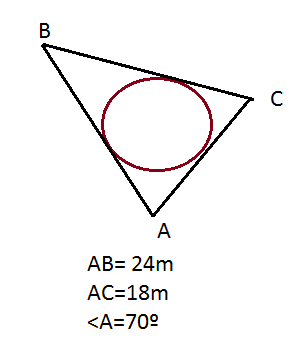 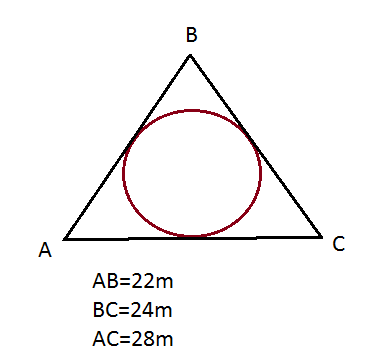 En la figura , calcular el área sombreada.
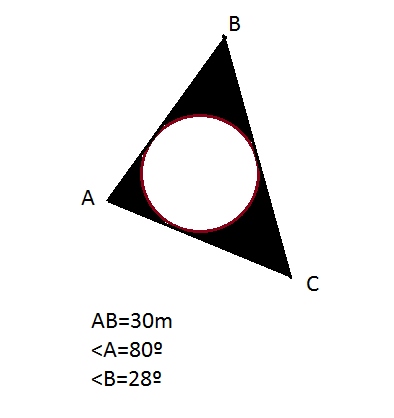 Hallar la altura  y distancia  de un objeto inaccesible situado sobre un plano horizontal
Una persona que camina a lo largo de una carretera  recta, observa que  desde dos mojones consecutivos indicadores de kilómetros , los ángulos de elevación de una colina  que esta frente a el son 30° y 75° .
Calcule la altura de la colina,
Una torre  BCD que tienen arriba una aguja DE , se levanta sobre un plano  horizontal . Desde un extremo A de una recta horizontal BA , se halla que BC y DE subtienden ángulos iguales . Si BC mide 2,70m  , CD=21,6m y DE= 10,8m . Calcule BA
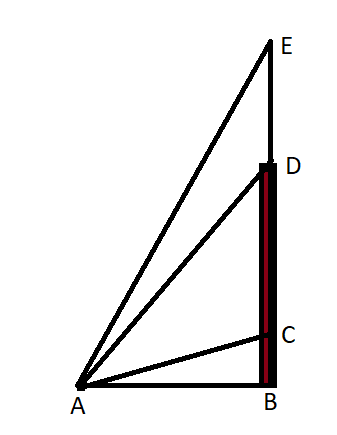 Se observa que la altitud de una peña  es de 47°; después de caminar 1000 metros  hacia ella subiendo por una  pendiente inclinada de 32° respecto al plano horizontal , la altitud es de 77°. Hállese la altura  vertical de la peña  sobre el primer punto de observación
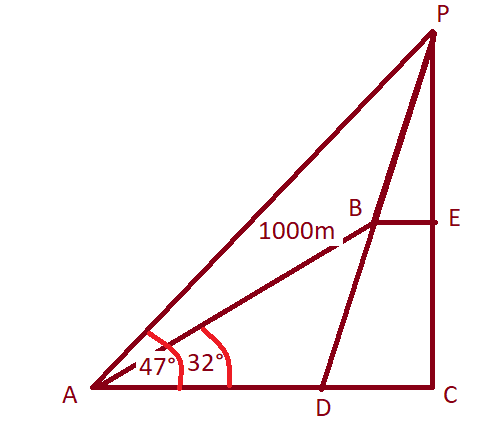 Calcule el área de cada uno de los cuadriláteros que se indican
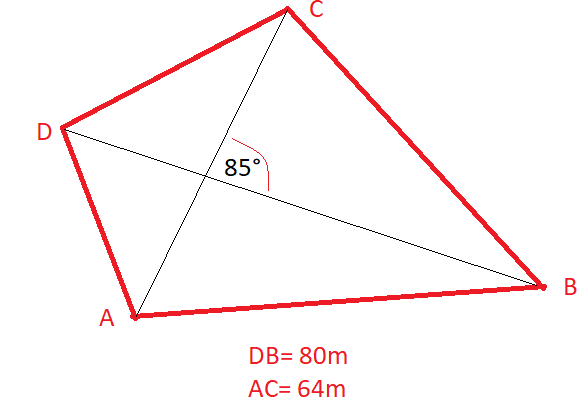 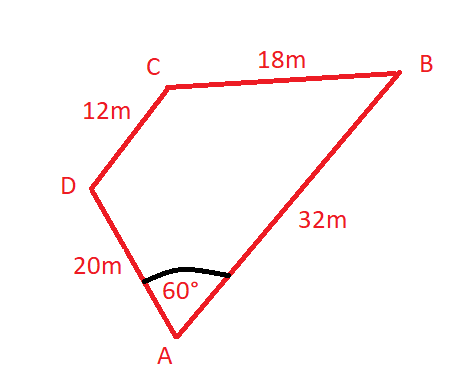 En el triángulo . Calcule la medida del radio que se indica.
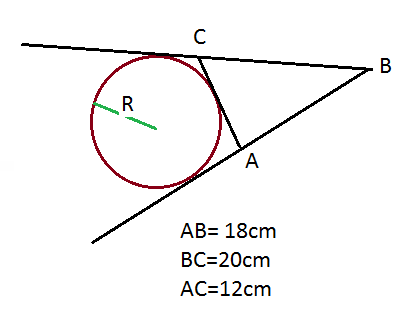 En el triángulo . Calcule la medida del radio que se indica
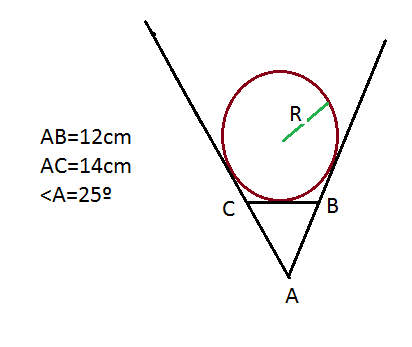 En cada triángulo determine los ángulos y los lados del triángulo exincentral construido sobre el triángulo dado.
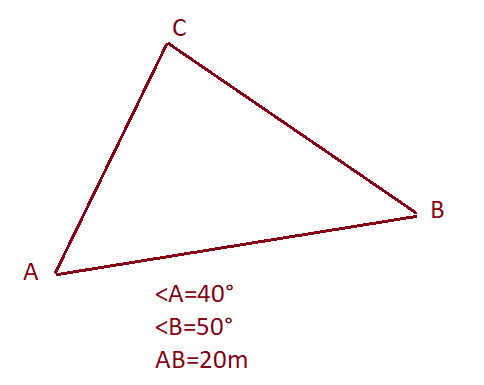 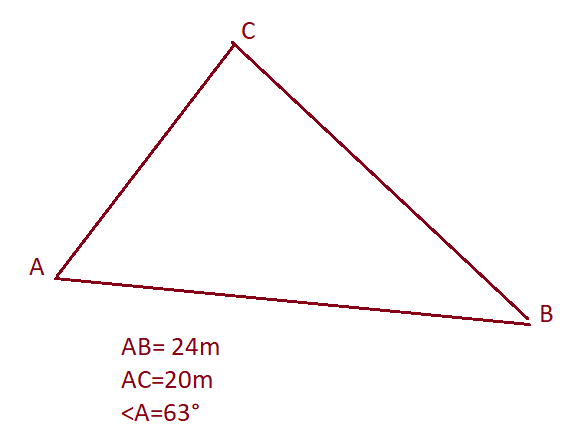 En cada triángulo , calcule los lados y los ángulos interiores del triángulo pedal construido sobre el triángulo dado.
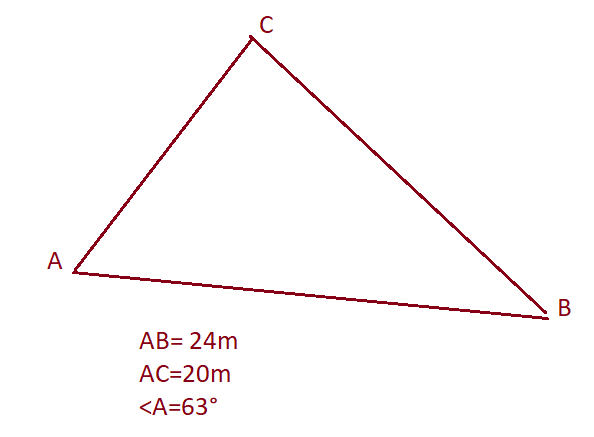 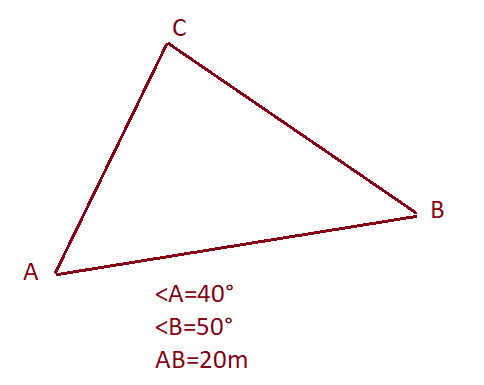 Un punto P está a 1,4 km de la orilla de un lago y 2,2 km de la otra orilla. Si en P el lago forma un ángulo de 54°, cuál es la longitud del lago.
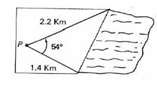 Dos caminos rectos se cortan en un punto P y ahí forman un ángulo de 42,6°. En un punto R sobre un camino está un edificio a
368 m de P y en un punto S, en el otro camino está un edificio a 426 metros de P. Determinar la distancia de R a S.
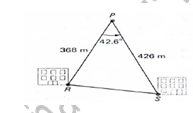 Hallar la distancia entre las palmeras B y C
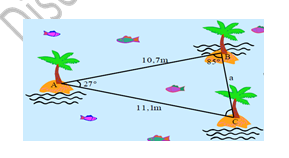 .   En  el  gráfico  hallar  la  distancia  entre  los árboles.
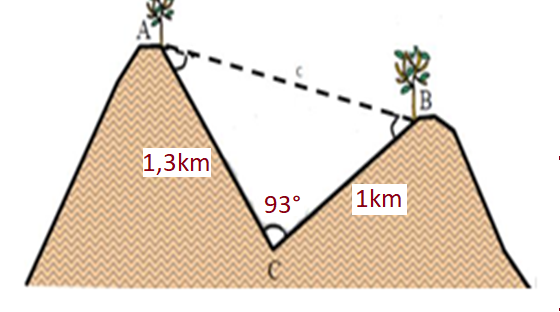 .   En el gráfico:
En el instante en que una persona en un bote pasaba por el río se formó el triángulo ABC.
- Calcula el valor de los ángulos A y B si se sabe que b = 1,8 km; a = 3,5 km, <C = 85°.
- Halla la distancia que existe entre las casas.
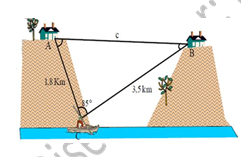 En el gráfico se aprecia la torre inclinada de Pisa, considerada un símbolo de Italia.
 Calcula la altura de la torre si se sabe que la torre tiene una inclinación de 10°.
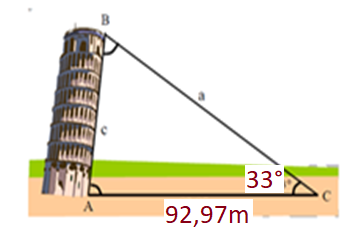 10. Desde  el  borde  de  un  acantilado  de  50 metros de altura, Ángel observa, bajo un ángulo de 60°, como una embarcación realiza las tareas de pesca. 
¿A qué distancia de la costa se encuentra aproximadamente la embarcación?
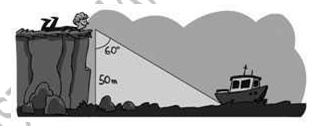 Desde el lugar donde se encuentra Yaiza, puede observar una torre con un ángulo de elevación de 32°. Si Yaiza avanza 40 metros en dirección a la torre, la observa con un ángulo de 70°.
a) Calcula la altura de la torre si la estatura de
Yaiza es de 1,65 metros.
b)  ¿A  qué  distancia  de  la  torre  estaba  Yaiza inicialmente
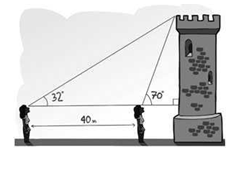 Gracias 
Montoya